The Responsibilities of Church Membership
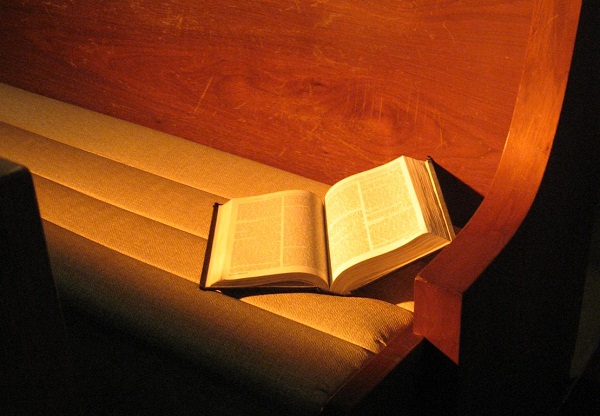 Responsibilities of Church Membership
Faithful Attendance
Receive the Word of God
Contribute to the Work of the Church
Submission
Maintaining Unity